Развитие умственных способностей детей и математических представлений
Подготовила: воспитатель МДОУ «Детский сад №38» Ганичева Т.А.
Средняя группа «Дочисловой период»
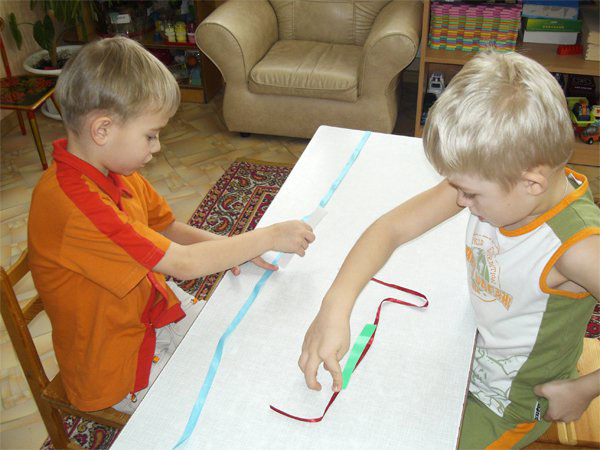 Задача: Освоение детьми действий, связанных с величиной и количеством.
Материал: Различные наглядные средства: мерки, заместители, наглядные модели.
Приемы: сравнение предметов, различных по цвету, величине, форме, количеству (обозначение определенным значком);
наложение;
Условная мерка.
количество
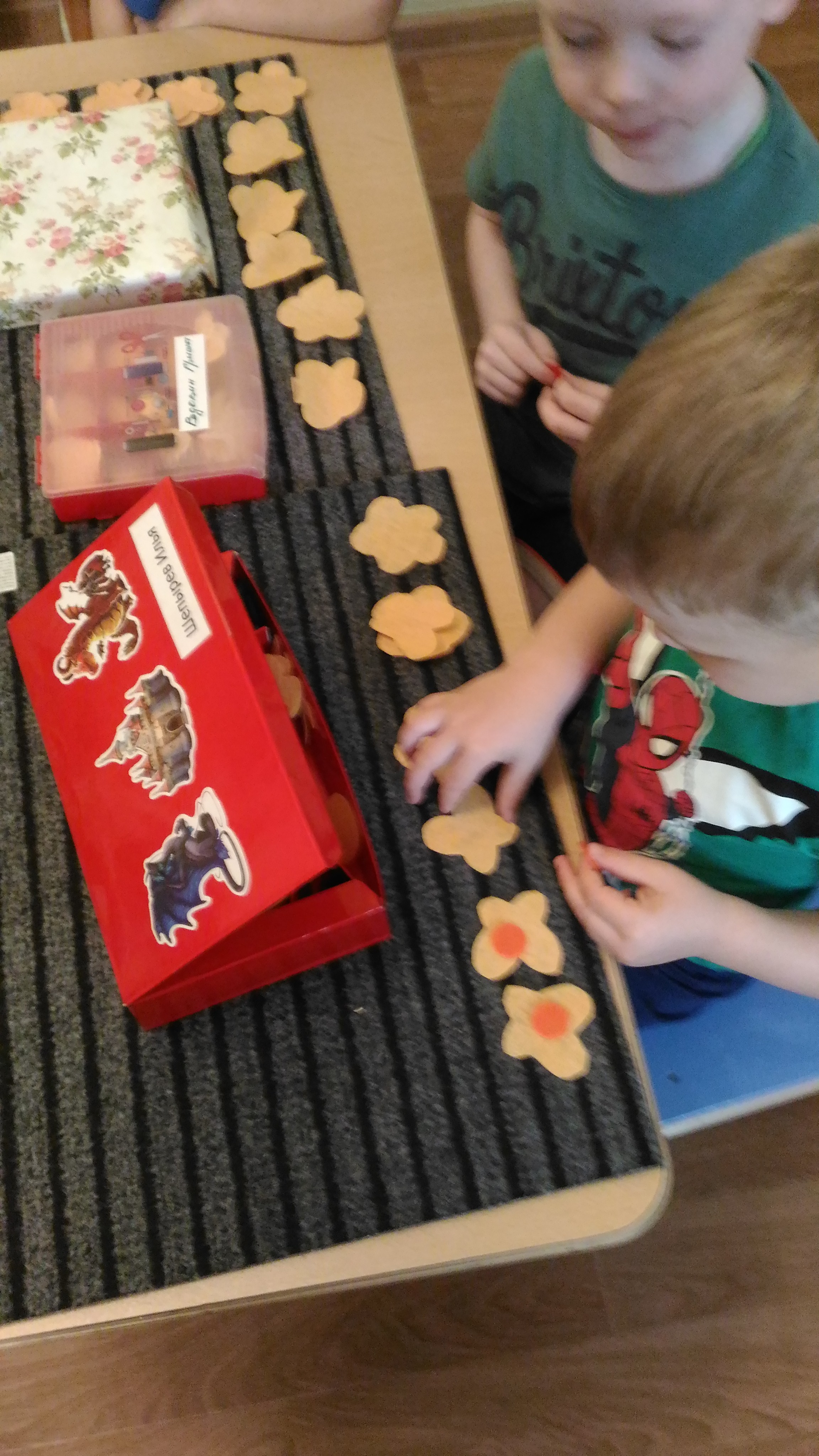 Отбор предметов в пределах 5 из большего количества без использования счета и применение действий взаимно однозначного соответствия (затем больше 5) на основе действия замещения (используются фишки) т.е. установление взаимно-однозначного соответствия предметов и фишек.
Установление количественных отношений: больше, меньше, равенство.
Старший дошкольный возраст 5-6 лет
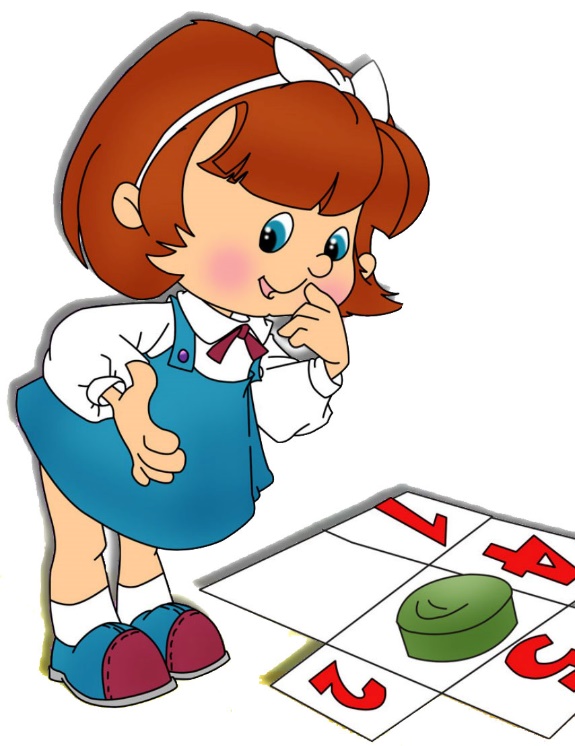 Задача: Развитие умственных способностей детей и математических представлений.
 Овладение действиями моделирования количественных отношений; развитие представлений о числе и закономерностях, существующих между числами в числовом ряду.
количество
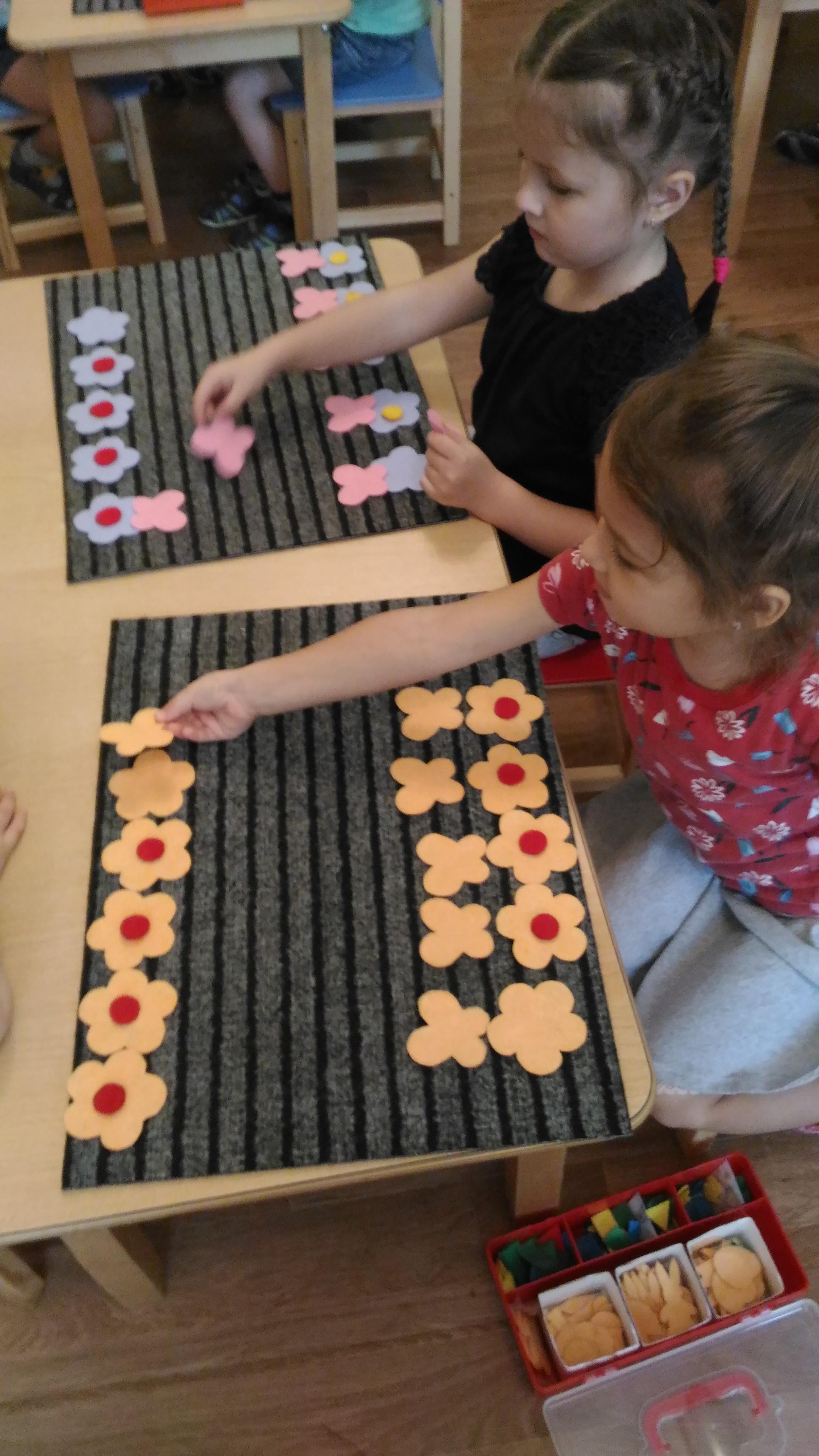 На основе построения и использования предметных моделей в виде взаимно-однозначного соответствия фишек-заместителей, представляющих эти отношения.
Знакомство с числами
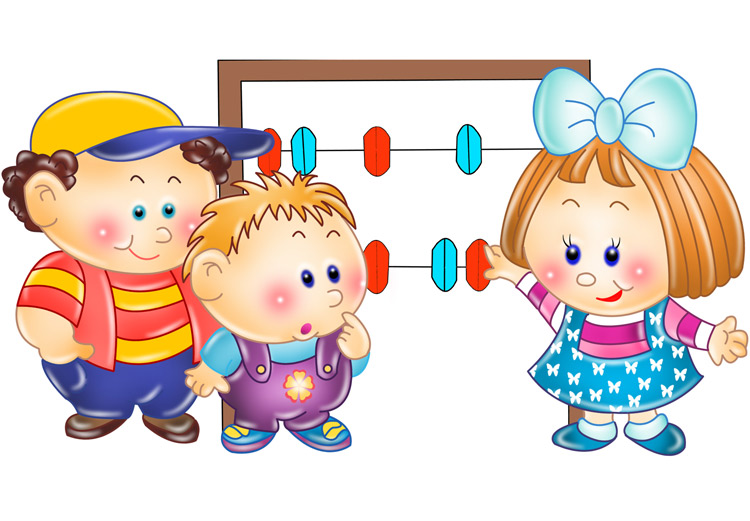 Используются счеты (замена фишек)
В виде знаков, вычерчиваемых попарно
Предметные и графические модели в виде непересекающихся кругов
Сравнение количества предметов с помощью знаков   <   >   = , и цифр.
Представление детей о времени
Условное использование временных представлений для регуляции детьми собственных действий (времена года, дни недели, части суток)
Развитие чувства времени (используют песочные часы)
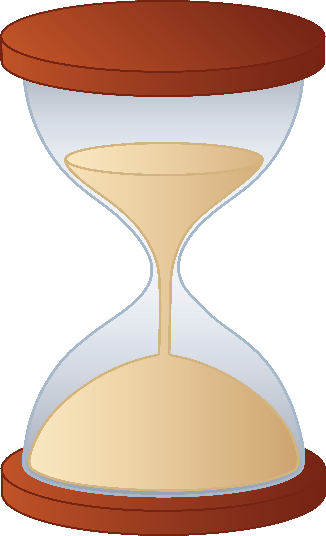 Старший дошкольный возраст 6-7 лет
Задачи: Овладение количественными отношениями между множествами, величинами, элементами множеств, отношениями между числами от 0-20, составом числа из 2 меньших, овладение временными отношениями, овладение лого-временными отношениями, выступающими при решении арифметических задач.
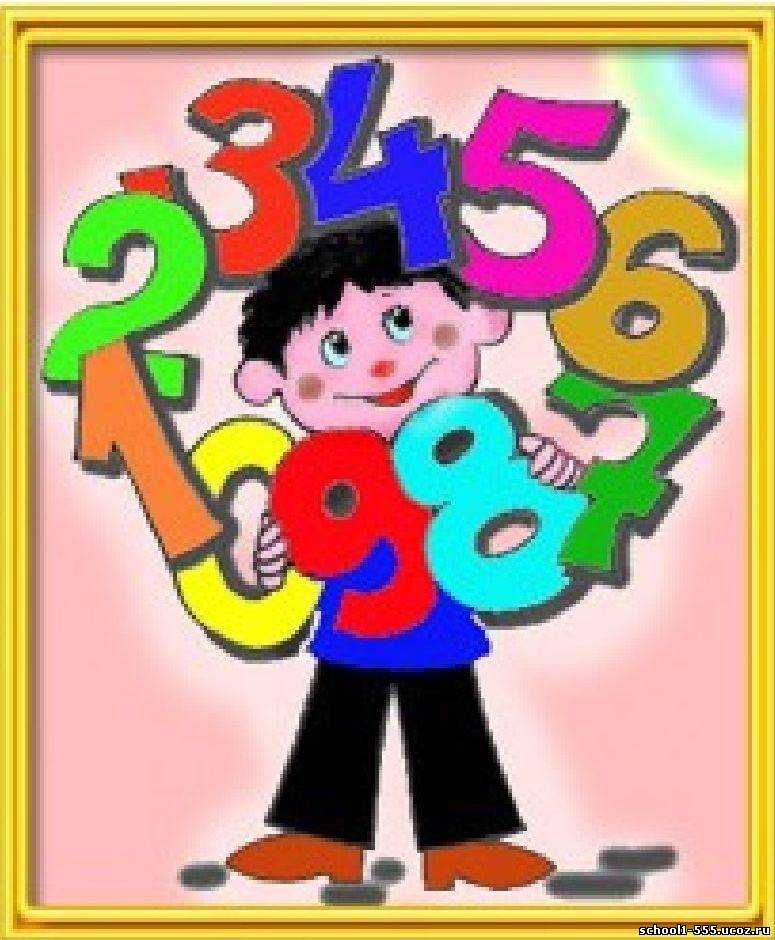 количество
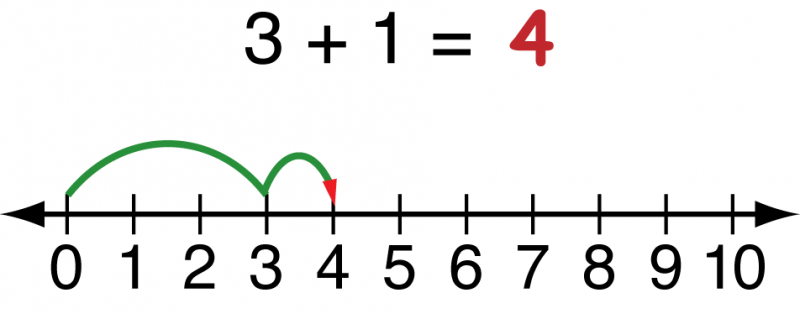 Освоение действий построения моделей количественных отношений (графическая модель в виде числовой оси)
Освоение действий построения графических отношений моделей, образующихся в результате пересчета группами, используют знаки   +,   -
Освоение действий сравнения количеств и записи соотношения при помощи знаков   >  <  =  ≠  + и цифр
Овладение действиями моделирования отношений между числами числового ряда (круги Эйлера, логическое древо)
Ознакомление с числами второго десятка и их записью
Составление числа из 2 меньших
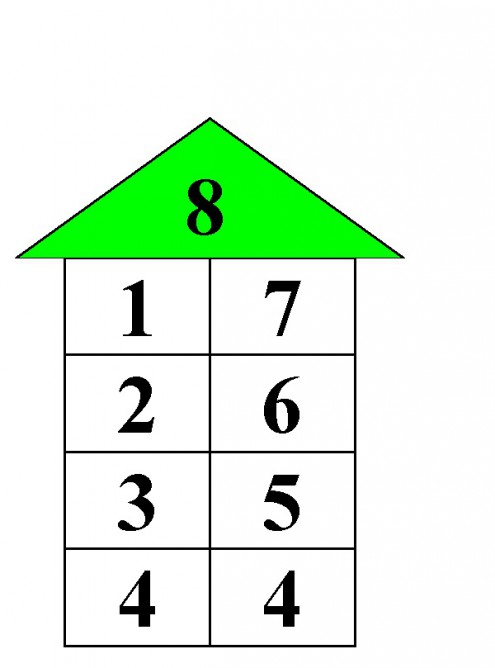 Установление различных временных отношений
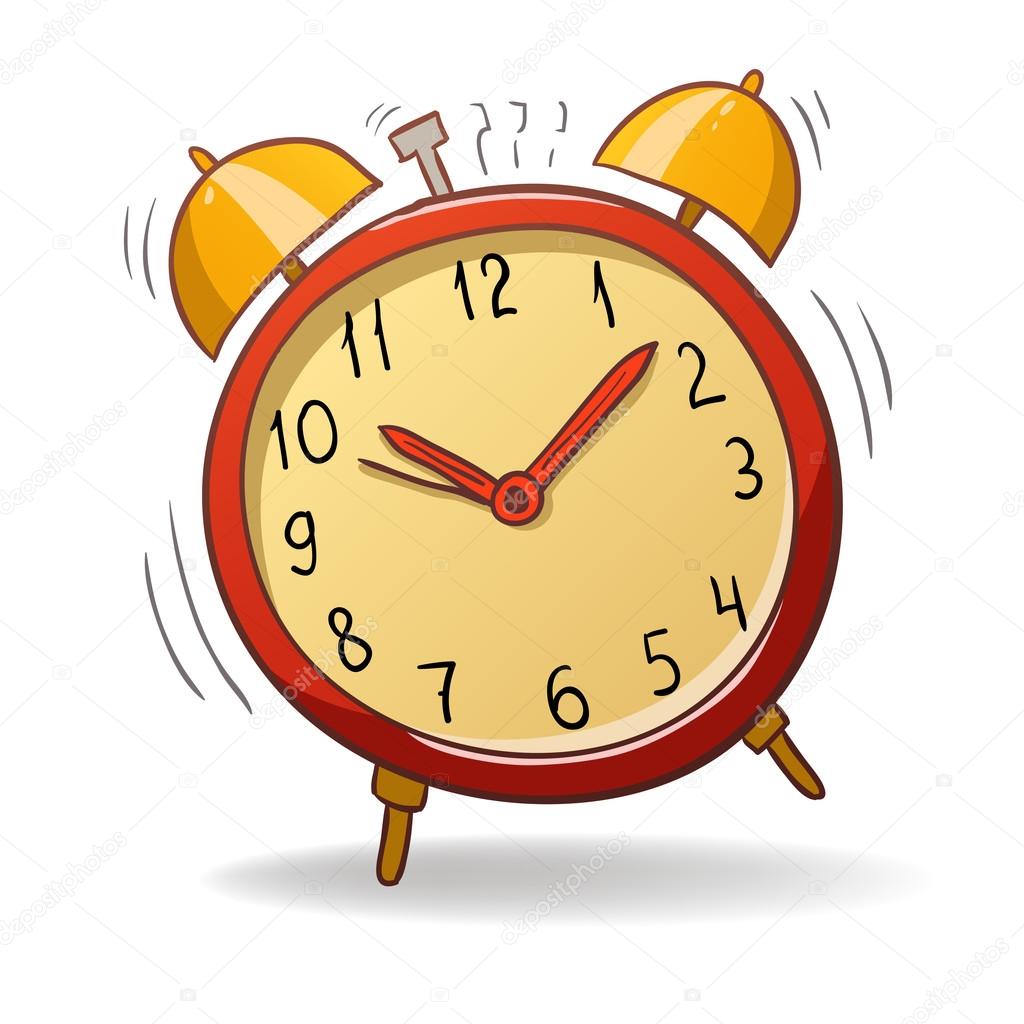 Использование круговых диаграмм 
«Времена года»,
 «Месяцы»,
 «Часы»
 «Дни недели»
Использование песочных часов для регуляции детьми собственных действий
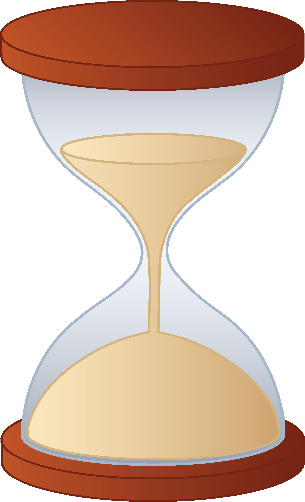 Решение арифметических задач
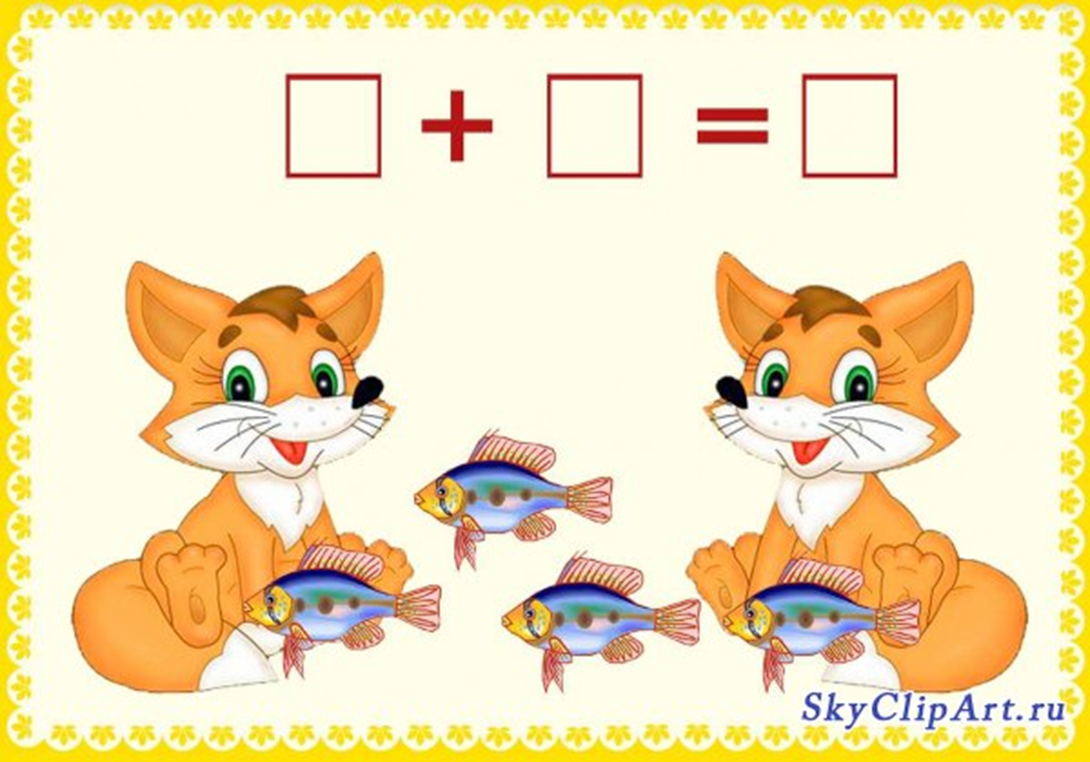 Модель «Часть-целое»
Используют предметы окружения, цифры, знаки   +   -   =  ?
Карточки-цифры, полоски 2х размеров.